Lecture 4
Matrices and Matrix Operations
1.3 Matrices and
Matrix Operations
2
Definition
A matrix is a rectangular array of numbers. The numbers in the array are called the entries in the matrix.
3
Example 1Examples of matrices
Some examples of matrices




Size
     3 x 2,    1 x 4,        3 x 3,     2 x 1,    1 x 1
entries
row matrix or row vector
column matrix or column vector
# columns
# rows
4
Matrices Notation and Terminology(1/2)
A general m x n matrix A as




The entry that occurs in row i and column j of matrix A will be denoted                  . If         is real number, it is common to be referred  as scalars.
5
Matrices Notation and Terminology(2/2)
The preceding matrix can be written as


A matrix A with n rows and n columns is called a square matrix of order n, and the shaded entries
    are said to be on the main diagonal of A.
6
Definition
Two matrices are defined to be equal if they have the same size and their corresponding entries are equal.
7
Example 2Equality of Matrices
Consider the matrices



If x=5, then A=B.
For all other values of x, the matrices A and B are not equal.
There is no value of x for which A=C since A and C have different sizes.
8
Operations on Matrices
If A and B are matrices of the same size, then the sum A+B is the matrix obtained by adding the entries of B to the corresponding entries of A.
Vice versa, the difference A-B is the matrix obtained by subtracting the entries of B from the corresponding entries of A.
Note: Matrices of different sizes cannot be added or subtracted.
9
Example 3Addition and Subtraction
Consider the matrices



Then



The expressions A+C, B+C, A-C, and B-C are undefined.
10
Definition
If A is any matrix and c is any scalar, then the product cA is the matrix obtained by multiplying each entry of the matrix A by c. The matrix cA is said to be the scalar multiple of A.
11
Example 4Scalar Multiples (1/2)
For the matrices



We have



It common practice to denote (-1)B by –B.
12
Example 4Scalar Multiples (2/2)
13
Definition
If A is an m×r matrix and B is an r×n matrix, then the product  AB is the m×n matrix whose entries are determined as follows.
To find the entry in row i and column j of AB, single out row i from the matrix A and column j from the matrix B .Multiply the corresponding entries from the row and column together and then add up the resulting products.
14
Example 5Multiplying Matrices (1/2)
Consider the matrices


Solution
Since A is a 2 ×3 matrix and B is a 3 ×4 matrix, the product AB is a 2 ×4 matrix. And:
15
Example 5Multiplying Matrices (2/2)
16
Examples 6Determining Whether a Product Is Defined
Suppose that A ,B ,and C are matrices with the following sizes:
                         A         B         C
                       3 ×4     4 ×7     7 ×3
 
Solution:
Then by (3), AB is defined and is a 3 ×7 matrix; BC is defined and is a 4 ×3 matrix; and CA is defined and is a 7 ×4 matrix. The products AC ,CB ,and BA are all undefined.
17
Example 7Example5 Revisited
This is the special case of a more general procedure for multiplying partitioned matrices. 
If A and B are the matrices in Example 5,then from (6)the second column matrix of AB can be obtained by the computation




From (7) the first row matrix of AB can be obtained by the computation
18
Matrix Products as Linear Combinations (1/2)
19
Matrix form of a Linear System(1/2)
Consider any system of m 
     linear equations in n unknowns.

  Since two matrices are equal if 
    and only if their corresponding
    entries are equal.

  The m×1 matrix on the left side 
    of this equation can be written   
    as a product to give:
20
Matrix form of a Linear System(1/2)
If w designate these matrices by A ,x ,and b ,respectively, the original system of m equations in n unknowns has been replaced by the single matrix equation
The matrix A in this equation is called the coefficient matrix of the system. The augmented matrix for the system is obtained by adjoining b to A as the last column; thus the augmented matrix is
21
Definition
If A is any m×n matrix, then the transpose of A ,denoted by      ,is defined to be the n×m matrix that results from interchanging the rows and columns of A ; that is, the first column of       is the first row of A ,the second column of      is the second row of A ,and so forth.
22
Example 10Some Transposes (1/2)
23
Example 10Some Transposes (2/2)
Observe that

In the special case where A is a square matrix, the transpose of A can be obtained by interchanging entries that are symmetrically positioned about the main diagonal.
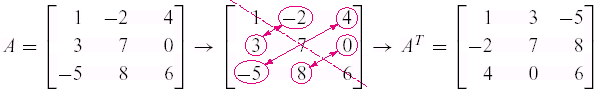 24
Definition
If A is a square matrix, then the trace of A ,denoted by tr(A), is defined to be the sum of the entries on the main diagonal of A .The trace of A is undefined if A is not a square matrix.
25
Example 11Trace of Matrix
26